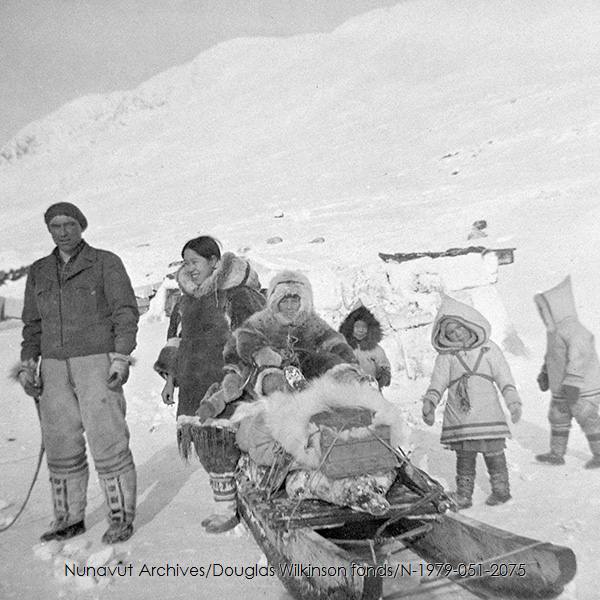 ᐊᔾᔨᓕᐅᕐᓚᒋᑦ
ᐃᓄᐃᑦ ᖃᐅᔨᒪᔭᑐᖃᖏᑦ ᐊᔾᔨᓕᐊᖏᑎᒍᑦ ᔫᓯᐱ ᐃᓪᓚᐅᑦ
ᐅᓇ ᐃᓕᓐᓂᐊᕈᑎ ᓴᕿᑕᖓ ᑖᔅᓱᒪ ᐊᐅᒐᑦᓈᖅ ᐃᒃᑯᔅ, ᐃᓕᓐᓂᐊᕐᕕᒃᔪᐊᒥ ᐃᑦᑕᕐᓂᑕᓕᕆᓂᖅ.
[Speaker Notes: ᑕᑯᔭᒐᖃᕐᕕᖕᒥ ᓴᕿᔮᖅᑎᑕᐅᔪᑦ ᓇᓗᓇᐃᔭᖅᓯᒪᖕᒥᖓ ᑖᓐᓇ ᓴᕿᔮᖅᑎᑕᐅᔪᖅ ᑭᓱᒥᒃ ᐱᔾᔪᑎᖃᕐᒪᖔᑦ.]
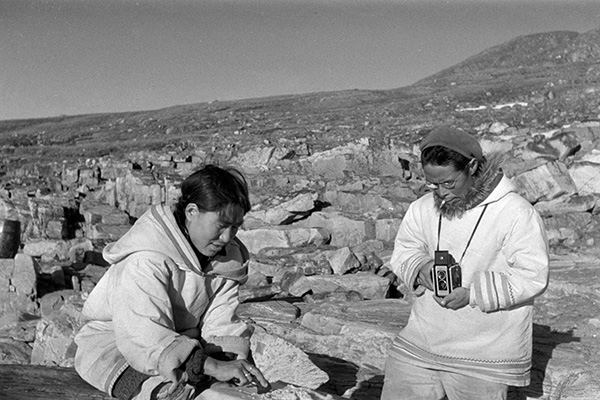 ᔫᓯᐱ ᐃᓪᓚᐅᑦ
ᔪᓯᐱ ᐃᓪᓚᐅᑦ ᓄᓇᓕᖕᓂ ᐊᖓᔪᖅᑳᕆᔭᐅᓚᐅᖅᑐᖅ ᐊᐅᓚᑦᓯᕕᖕᒥ (ᓄᓇᓕᕋᓛᖅ ᓯᓚᑖᓂ ᒥᑦᑎᒪᑕᓕᒃ), ᖃᐅᔨᒪᔭᐅᓚᐅᖅᑐᖅ ᐊᖑᓇᓱᒃᑲᐅᓂᖓᓂᒃ. ᖃᐅᔨᒪᔭᐅᑦᑎᐊᓚᐅᕐᒥᔪᖅ ᐃᓄᒃ 1950-ᓂ ᓴᕿᔮᓚᐅᖅᖢᓂ ᑕᕐᕆᔭᐅᑎᒥ ᐊᑎᖃᖅᑐᖅ “ᓄᓇᖓᑦ ᑖᖅᓯᔪᓐᓇᓐᖏᑦᑐᖅ” ᑕᐃᑲᓂ 1952.
ᖃᓄᐃᓕᖓᓕᕐᓂᕐᒪᑕ ᐃᓄᐃᑦ ᓄᓇᖓ ᑕᐃᔅᓱᒪᓂ? (1950-1960)
ᖁᑎᒃᑐᕐᒥᐅᓄᑦ ᓅᑕᐅᓂᑯᑦ
ᕿᒦᔭᖅᑕᐅᓂᑯᑦ
ᐃᓄᐃᑦ ᓅᑕᐅᑯᑦ ᓄᓇᖃᓕᖅᑎᑕᐅᓪᓗᑎᒃ
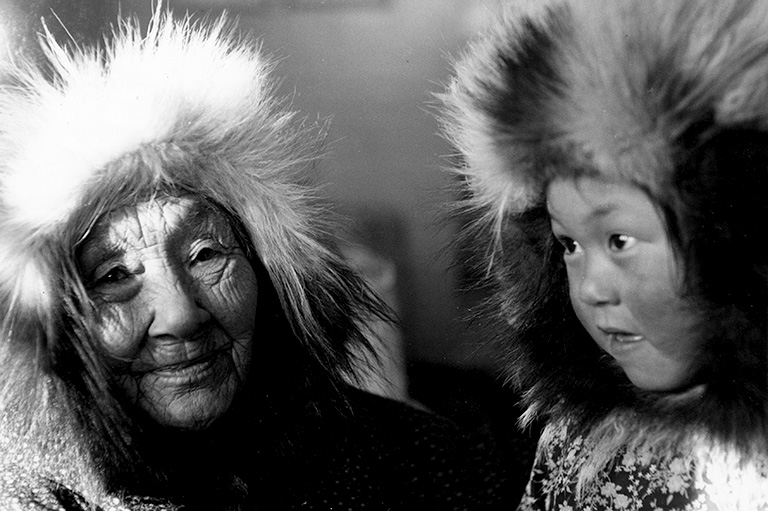 ᐊᔾᔨᖑᐊᖏᑦ ᐃᓄᐃᑦ ᐊᔾᔨᓕᐊᖏᑦ ᖃᓪᓗᓈᑦ
https://www.canadashistory.ca/explore/first-nations-inuit-metis/life-on-the-land
[Speaker Notes: Before we dive into the photographs taken by Idlout, I would like to show you guys some photos of Inuit taken by Qallunaat during this time, and some from before, so that we can compare them to the pictures taken by Idlout.]
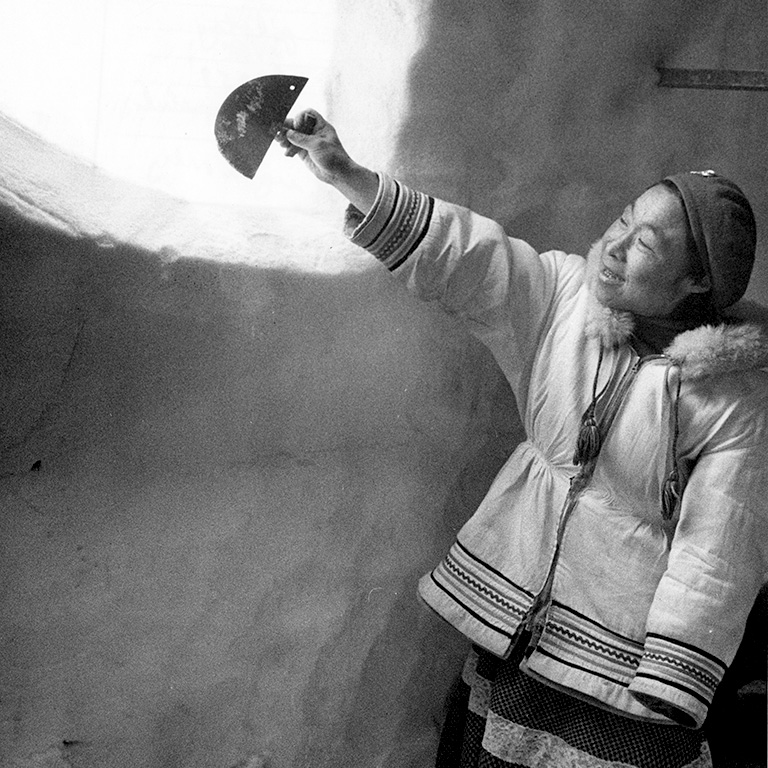 ᐅᓇ [ᐃᓄᒃ] ᐊᕐᓇᖅ ᐊᑎᖃᖅᑐᖅ ᓗᐃᓴ ᐊᐳᑕᐃᔭᐃᔪᖅ ᐃᒐᓛᕐᒥᒃ ᓯᑯᓯᒪᔪᒥᒃ ᐃᓗᐊᓂ ᐃᒡᓗᕕᒐᖅ ᑕᐃᑲᓂ ᐳᕕᖕᓂᑕᒃ, ᐅᓇᓗ ᓄᓇᕘᓕᖅᑐᖅ, ᑕᐃᑲᓂ 1959 ᐊᔾᔨᓕᐊᖓ ᐅᓕᑦᓱᑦ ᕼᐅᓕᖕᑕᓐ.
ᑭᓱᒥᒃ ᑕᑯᕕᑦ ᐅᕙᓂ ᐊᔾᔨᖑᐊᕐᒥ?

ᓇᓕᐊᖕᓂ ᕿᒥᕐᕈᐊᔭᑉᐱᑦ?

ᖃᓄᖅ ᐃᓱᒪᒋᕕᒋᑦ ᐃᓄᐃᑦ ᐊᒻᒪᓗ ᐃᓄᐃᑦ ᐱᐅᓯᑐᖃᖏᑦ?
ᑲᕇᓐ ᑐᕼᐃᒥᐅ “ᐃᓅᓯᖅ ᓄᓇᑐᐃᓐᓇᒥ” ᑲᓇᑕᒥ ᐃᒻᒪᑲᓪᓚᒃ ᐊᑐᖅᑕᐅᓯᒪᔪᑦ. ᓯᑎᐱᕆ 2, 2021
HBCA-1987-363-E-435-016
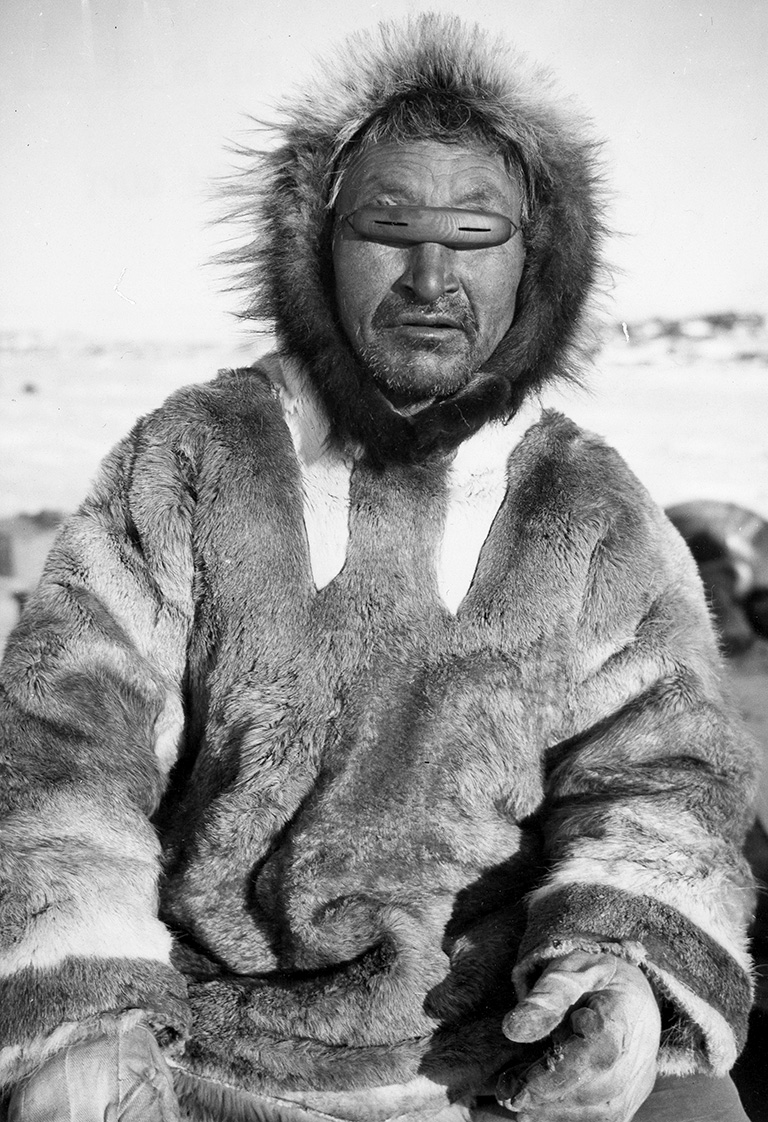 ᕼᐃᓐᓄᓕ ᐊᑦ-ᓚ-ᑐᐊ ᐊᑐᖅᑐᖅ ᕿᔫᖕᓂ ᐃᒡᒑᖕᓂᒃ ᐊᑐᖅᑕᐅᕙᓚᐅᖅᑐᑦ ᐊᐳᑦ ᖃᐅᓪᓗᕐᓂᖓᓄᑦ ᑕᐅᑦᒍᓐᓃᕐᓂᐊᓐᖏᓐᓇᒥᒃ. ᐊᔾᔨᖑᐊᖅ ᐋᕿᒃᓱᑦᑎᐊᕐᓂᑯᐊ ᔨ.ᕼ. ᒍᐃᑉᓯᑐ, ᐊᐅᐸᓗᒃᑐᓅᖅᑐᖅ ᐊᖕᓕᒃᑲᓐ ᐊᔪᕆᖅᓱᐃᓚᐅᖅᑐᖅ ᑕᓗᕐᔪᐊᖅ, ᓄᓇᑦᓯᐊᖅ 1930-ᓂᑦ 1950-ᓄᑦ. ᐅᓇ ᓴᕿᑎᑕᐅᓂᑯ ᒫᑦᓯ 1949 ᐅᖃᓕᒫᒐᕐᓂ ᐱᔾᔪᑎᓕᑦ ᐃᓅᓯᖅᑕᓕᒃ  ᐃᓚᐅᓕᖅᑑᖅ ᐃᒪᖓᓂ ᑖᓐᓇᓗ ᓄᓇᕘᓕᖅᑐᖅ.
ᑭᓱᒥᒃ ᑕᑯᕕᑦ ᐅᕙᓂ ᐊᔾᔨᖑᐊᕐᒥ?
ᖃᓄᖅ ᐃᓕᖕᓂᒃ ᑐᑭᓯᑎᑦᑎᕙ ᐱᔾᔪᑎᒋᓪᓗᒋᑦ ᐃᓄᐃᑦ ᐊᒻᒪᓗ ᐃᓄᐃᑦ ᐱᐅᓯᑐᖃᖏᑦ?
ᑲᕇᓐ ᑐᕼᐃᒥᐅ “ᐃᓅᓯᖅ ᓄᓇᑐᐃᓐᓇᒥ” ᑲᓇᑕᒥ ᐃᒻᒪᑲᓪᓚᒃ ᐊᑐᖅᑕᐅᓯᒪᔪᑦ. ᓯᑎᐱᕆ 2, 2021.
HBCA-1987-363-E-152-004A
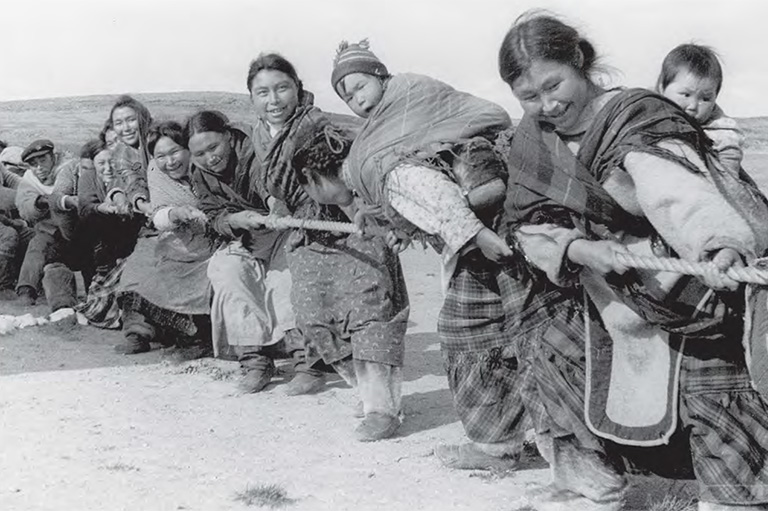 ᐃᓚᒋᔭᐅᔪᑦ ᐃᓄᖕᓂᑦ ᓄᓇᖓ ᐊᑎᖃᓐᖏᑦᑐᖅ
ᓄᓱᒃᓯᓇᓱᒃᑐᑦ ᐱᓐᖑᐊᖅᖢᑎᒃ 1934 ᐊᔾᔨᖑᐊᖅ ᐊᔾᔨᓕᐊᖓ ᕼ. ᐸᓯᑦ
ᑭᓱᒥᒃ ᑕᑯᕕᑦ ᐅᕙᓂ ᐊᔾᔨᖑᐊᕐᒥ?

ᖃᓄᖅ ᐃᓕᖕᓂᒃ ᑐᑭᓯᑎᑦᑎᕙ ᐱᔾᔪᑎᒋᓪᓗᒋᑦ ᐃᓄᐃᑦ ᐊᒻᒪᓗ ᐃᓄᐃᑦ ᐱᐅᓯᑐᖃᖏᑦ?
ᑲᕇᓐ ᑐᕼᐃᒥᐅ “ᐃᓅᓯᖅ ᓄᓇᑐᐃᓐᓇᒥ” ᑲᓇᑕᒥ ᐃᒻᒪᑲᓪᓚᒃ ᐊᑐᖅᑕᐅᓯᒪᔪᑦ. ᓯᑎᐱᕆ 2, 2021
HBCA-1987-363-E-220-042
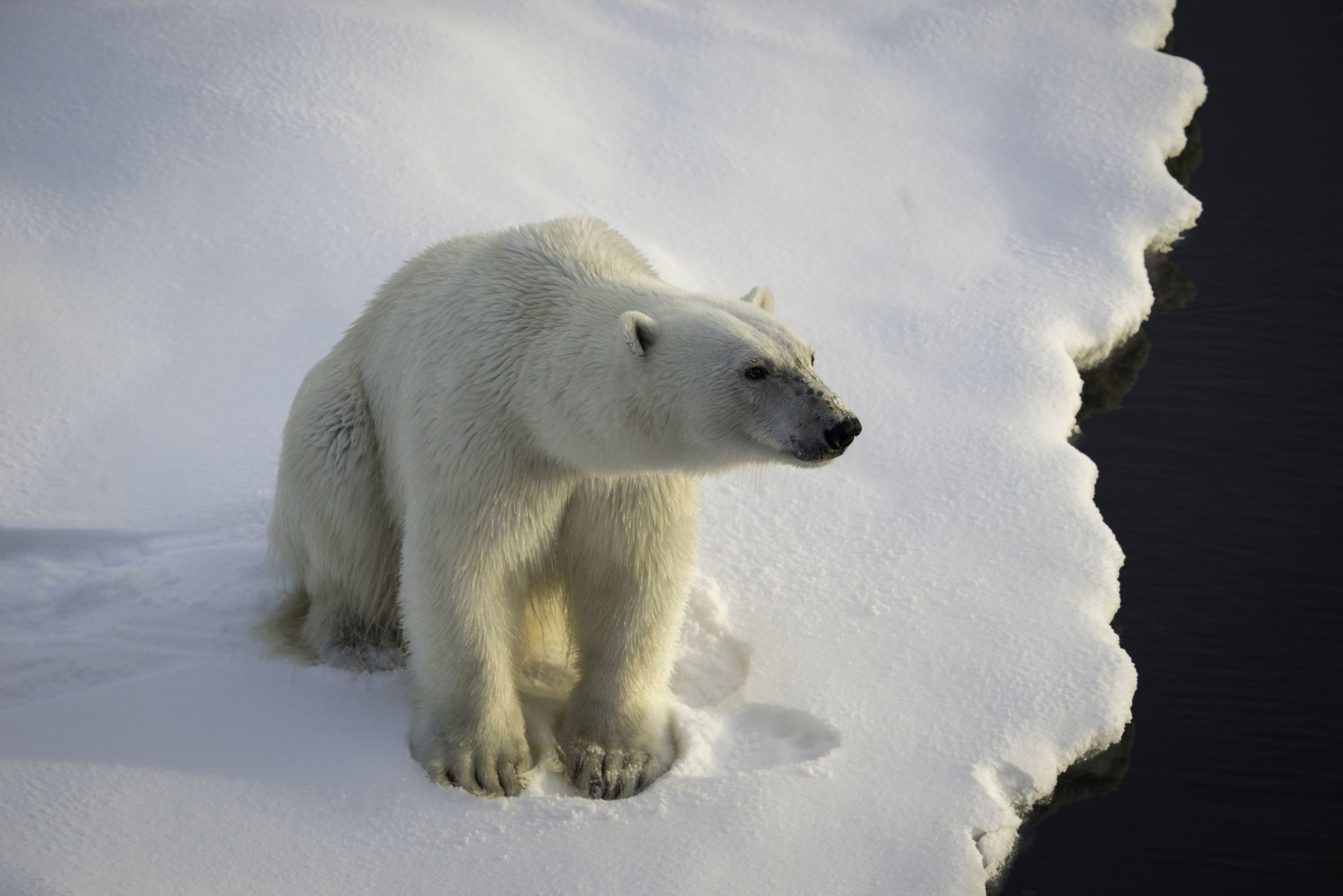 ᐃᓄᐃᑦ ᖃᐅᔨᒪᔭᑐᖃᖏᑦ
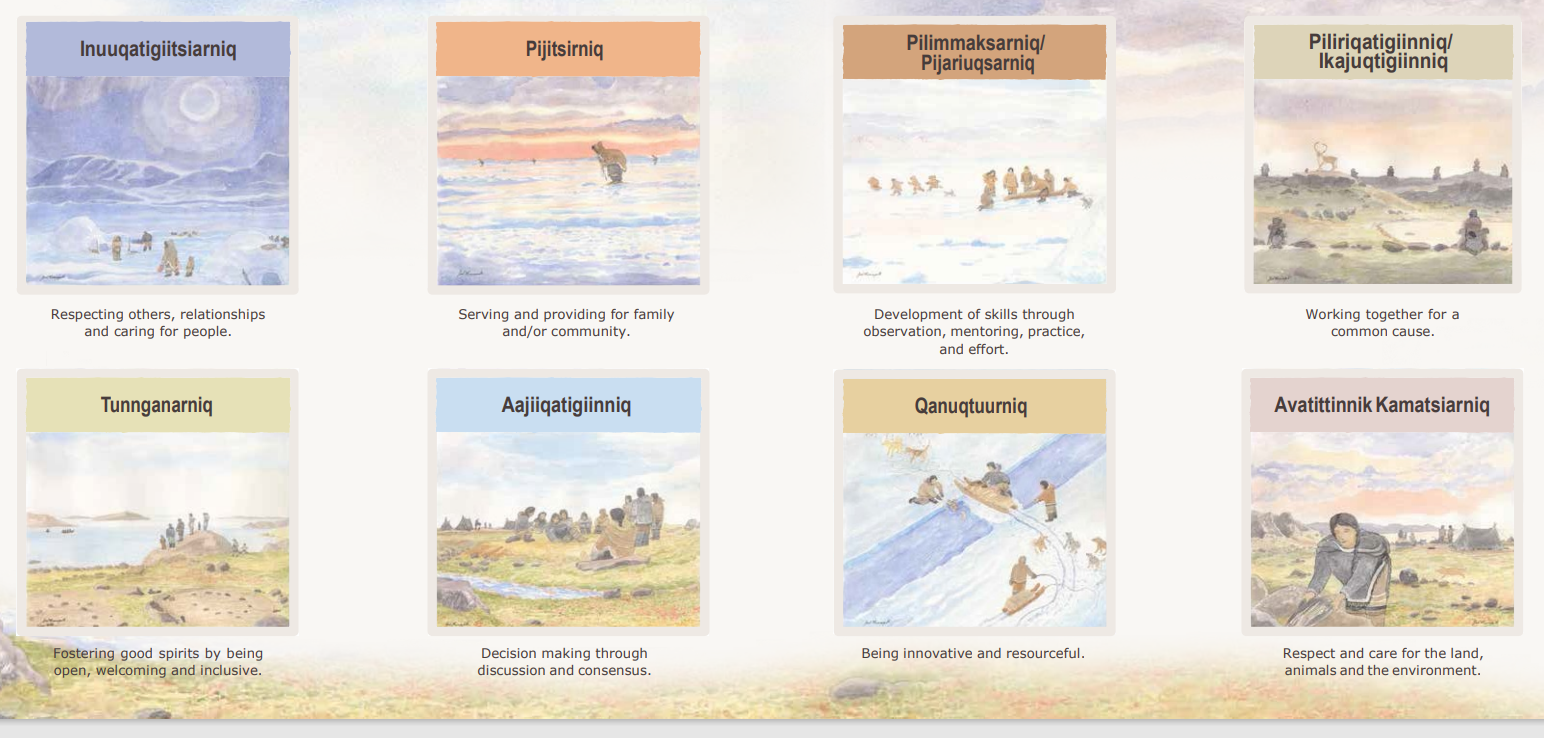 [Speaker Notes: ᐃᓅᖃᑎᒌᑦᓯᐊᕐᓂᖅ-ᐃᒃᐱᒋᑦᑎᐊᕐᓗᒋᑦ ᐊᓯᑎᑦ, ᐃᓚᒌᒍᓯᖅ ᐊᒻᒪᓗ ᐸᕿᑦᑎᐊᕐᓂᖅ ᐃᓄᖕᓂᒃ. ᐱᔨᑦᓯᕐᓂᖅ- ᐱᔨᑦᓯᕋᖅᑐᖅ ᐊᒻᒪᓗ ᑐᓂᓯᓯᒪᔪᖅ ᐃᓚᒌᓄᑦ ᐊᒻᒪᓗ/ᐅᕝᕙᓘᓐᓃᑦ ᓄᓇᓕᖕᓄᑦ. ᐱᓕᒻᒪᒃᓴᕐᓂᖅ/ᐱᔭᕆᐅᖅᓴᓂᖅ - ᐱᕙᓪᓕᐊᑎᑦᑎᓂᖅ ᓴᓇᔪᓐᓇᖅᓯᓂᐊᕐᒪᑕ ᑕᐅᑐᒃᓗᑎᒃ, ᐃᓕᓐᓂᐊᖅᑎᑕᐅᓗᑎᒃ, ᐱᔭᕆᐅᖅᓴᓗᑎᒃ ᐊᒻᒪᓗ ᐊᔪᕈᓐᓃᖅᓴᓗᑎᒃ. ᐱᓕᕆᖃᑎᒌᖕᓂᖅ/ᐃᑲᔪᖅᑎᒌᖕᓂᖅ - ᓴᓇᖃᑎᒌᒡᓗᑎᒃ ᐱᔭᕇᓂᐊᕐᒪᑕ. ᑐᓐᖓᓇᕐᓂᖅ - ᐊᑐᖅᓯᔪᖅ ᐃᓄᑦᑎᐊᕙᐅᓪᓗᓂ ᒪᑐᐃᖓᑦᑎᐊᖅᖢᓂ, ᑐᓐᖓᓇᖅᑐᖅ ᐊᒻᒪᓗ ᐃᓚᐅᔾᔨᓯᒪᑦᑎᐊᖅᑐᖅ. ᐋᔩᖃᑎᒌᖕᓂᖅ- ᐃᓱᒪᓕᐅᕆᓂᖅ ᑕᒪᐅᓐᓇ ᐅᖃᖃᑎᒌᒡᓗᑎᒃ ᐊᒻᒪᓗ ᐊᖏᖃᑎᒌᒡᓗᑎᒃ. ᖃᓄᖅᑑᕐᓂᖅ - ᐱᓕᕆᑦᑎᐊᕈᑎᒃᓴᓄᑦ ᐊᒻᒪᓗ ᐃᑲᔫᑎᒃᓴᓄᑦ. ᐊᕙᑎᑦᑎᓂᒃ ᑲᒪᑦᓯᐊᕐᓂᖅ - ᐃᒃᐱᒋᑦᑎᐊᕐᓗᒋᑦ ᐊᒻᒪᓗ ᐸᕿᑦᑎᐊᕐᓗᒋᑦ ᓄᓇ, ᓂᕐᔪᑎᑦ ᐊᒻᒪᓗ ᐅᕙᑎ.]
ᐃᓄᐃᑦ ᖃᐅᔨᒪᔭᑐᖃᖏᑦ
Why organize an exhibition through Inuit Qaujimajatuqangit ᖃᓄᐃᒻᒪᑦ ᐋᕿᒃᓱᐃᓯᒪᕕᑖ ᑕᑯᔭᒃᓴᕈᖅᑎᓯᒪᓪᓗᒋᑦ ᐃᓄᐃᑦ ᖃᐅᔨᒪᔭᑐᖃᖏᑦ?
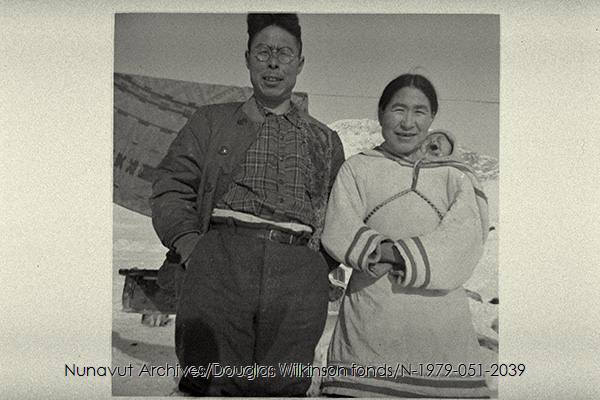 ᐃᓪᓚᐅᑦ ᐊᔾᔨᓕᐊᖏᖅ
ᐅᓇ ᐊᔾᔨᖑᐊᖓ ᐊᔾᔨᓕᐊᖓ ᐃᓪᓚᐅᑦ ᐊᒻᒪᓗ ᑐᓂᔭᐅᓯᒪᔪᖅ ᑕᑯᒃᓴᐅᑎᑦᑎᕕᒋᔭᑦᑎᓐᓄᑦ ᓂᕈᐊᕆᓯᒪᓪᓗᓂᐅᒃ ᑕᒃᓕᔅ ᒍᐃᑭᓐᓴᓐ ᐃᓂᓕᐅᖅᓯᒪᔭᖏᑦ ᓄᓇᕗᑦ ᐃᑦᑕᕐᓂᑕᖏᓐᓄᑦ.
ᐃᑲᔪᖅᑎᒌᖕᓂᖅ
ᓴᓇᖃᑎᒌᒡᓗᑎᒃ ᐱᕇᓂᐊᕐᒪᑕ
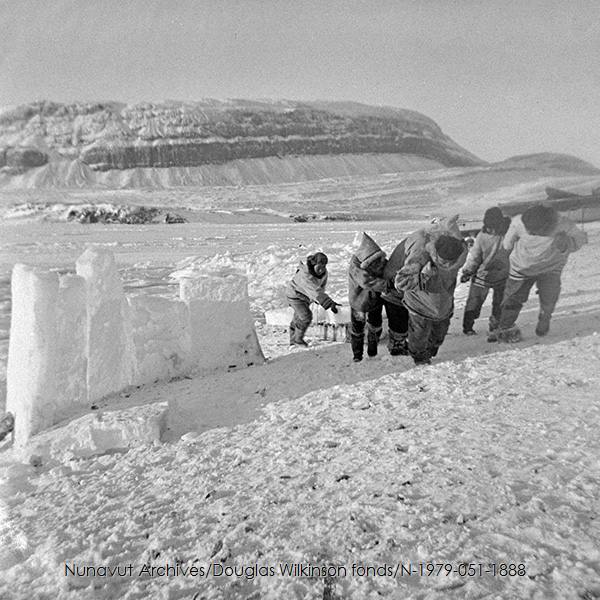 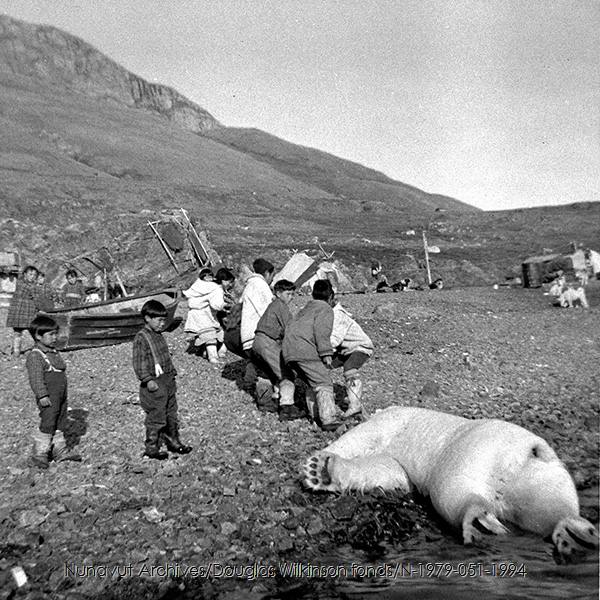 ᐱᓕᒻᒪᒃᓴᕐᓂᖅ
ᐱᕙᓪᓕᐊᑎᑦᑎᓂᖅ ᓴᓇᔪᓐᓇᖅᓯᓂᐊᕐᒪᑕ ᑕᐅᑐᒃᓗᑎᒃ, ᐃᓕᓐᓂᐊᖅᑎᑕᐅᓗᑎᒃ, ᐱᔭᕆᐅᖅᓴᓗᑎᒃ ᐊᒻᒪᓗ ᐊᔪᕈᓐᓃᖅᓴᓗᑎᒃ.
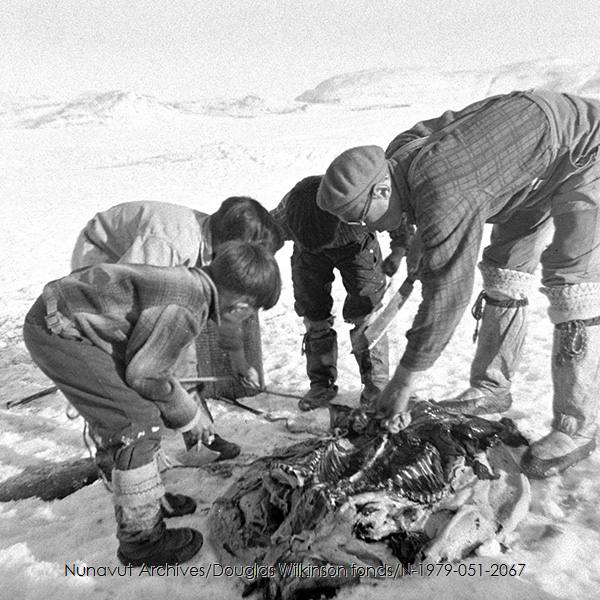 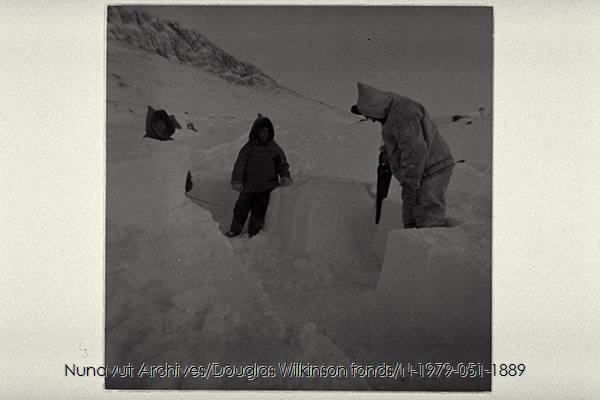 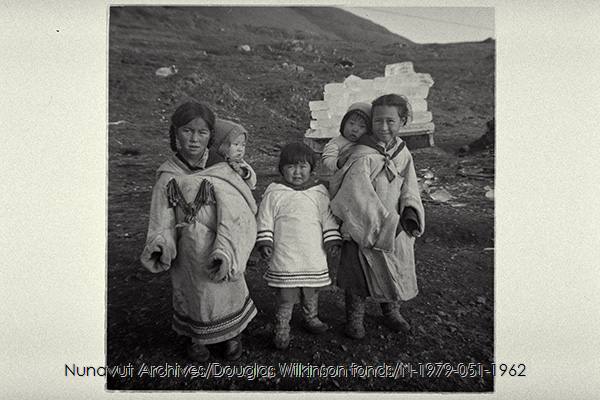 ᖃᓄᖅᑑᕐᓂᖅ
ᐱᓕᕆᑦᑎᐊᕈᑎᒃᓴᓄᑦ ᐊᒻᒪᓗ ᐃᑲᔫᑎᓴᓄᑦ.
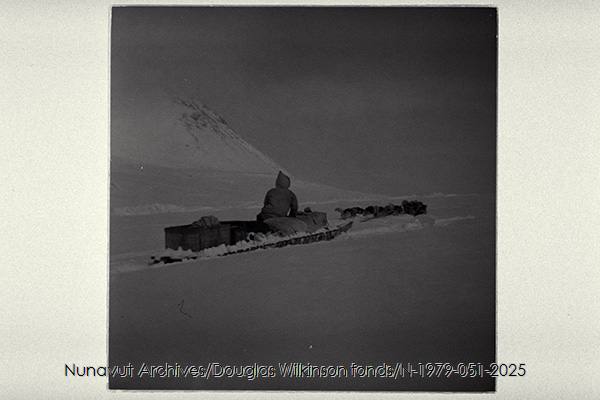 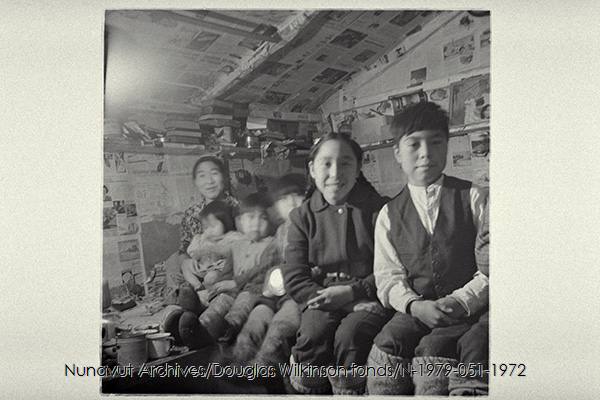 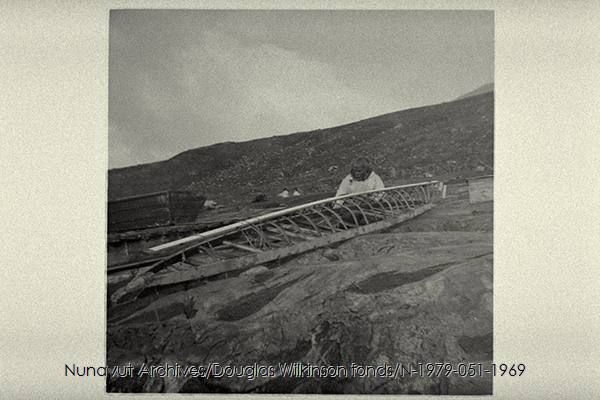 ᐃᓅᖃᑎᒌᑦᓯᐊᕐᓂᖅ
ᐃᒃᐱᒋᑦᑎᐊᕐᓗᒋᑦ ᐊᓯᑎᑦ, ᐃᓚᒌᒍᓯᖅ ᐊᒻᒪᓗ ᐸᕿᑦᑎᐊᕐᓂᖅ ᐃᓄᖕᓂᒃ
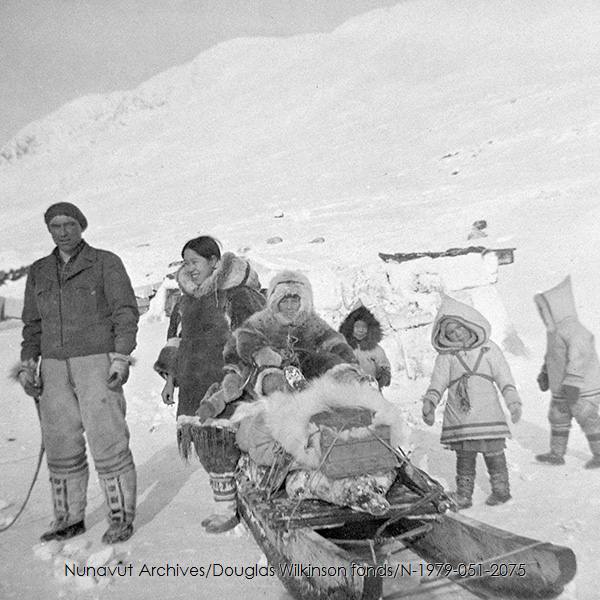 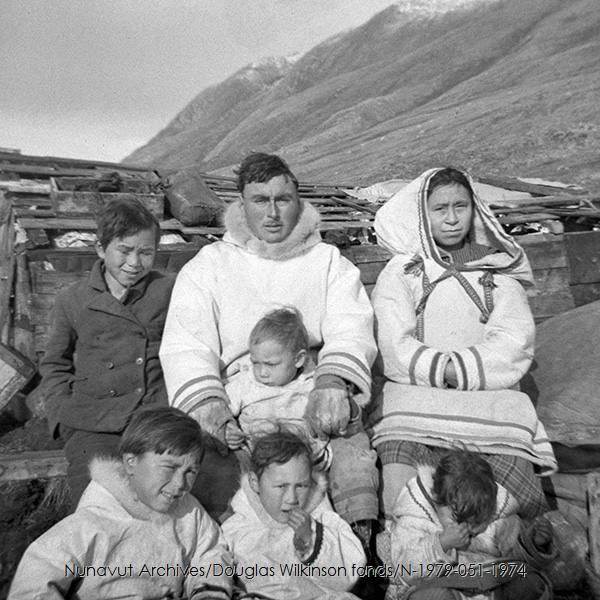 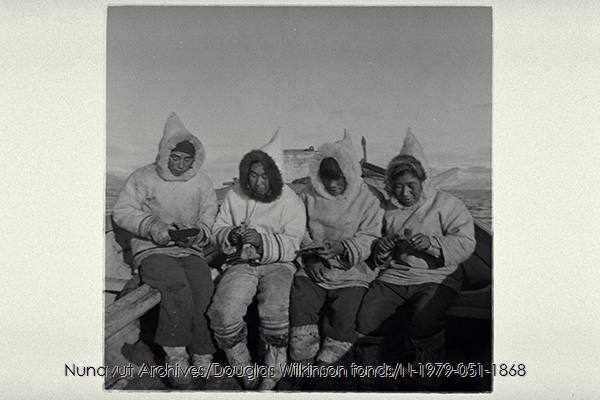 ᐃᓱᓕᑉᐳᒍᑦ ᐅᖃᖃᑎᒌᒍᑕᐅᔪᑦ ᐊᐱᖁᑎᖏᓐᓂᒃ:
ᓴᓇᑦᑎᐊᖅᓯᒪᓗᒍ ᑭᐅᔾᔪᑏᑦ:
ᐃᑲᔪᖅᑐᑦ ᐃᓕᓴᕆᔭᕗᑦ
ᑲᕇᓐ ᑐᕼᐃᒥᐅ “ᐃᓅᓯᖅ ᓄᓇᑐᐃᓐᓇᒥ” ᑲᓇᑕᒥ ᐃᒻᒪᑲᓪᓚᒃ ᐊᑐᖅᑕᐅᓯᒪᔪᑦ. ᓯᑎᐱᕆ 2, 2021. ᐱᒃᓴᐅᔪᖅ ᖃᕆᓴᐅᔭᒃᑯᖅ ᐅᕘᓇ https://www.canadashistory.ca/explore/first-nations-inuit-metis/life-on-the-land

ᕼᐃᑐ ᑲᓐᐳ, “ᑐᓐᓃᑦ/ᑲᒃᑭᓃᑦ ᐱᔭᕐᓂᓐᖏᑦᑐᑦ ᐊᑐᖅᑕᐅᓚᐅᖅᓯᒪᔪᕕᓃᑦ ᐊᔾᔨᓕᐊᖏᑦ ᐃᓄᐃᑦ ᑐᓂᖏᑦ" ᐅᖃᓕᒫᒐᖃᕐᕕᖕᒥᑦ ᐊᒻᒪᓗ ᐃᑦᑕᕐᓂᑕᖃᕐᕕᖕᒥ ᑲᓇᑕ ᑎᑎᕋᖅᑕᐅᓯᒪᔪᖅ. ᔮᓄᐊᕆ 14, 2021. ᐱᒃᓴᐅᔪᖅ ᖃᕆᓴᐅᔭᒃᑯᖅ ᐅᕘᓇ  https://thediscoverblog.com/2021/01/14/tunniit-tattoos-the-complicated-history-of-photographing-inuit-tattoos/

ᐃᓪᓚᐅᑉ ᐊᔾᔨᓕᐊᖏᖅ ᑖᔅᓱᒪᖓᑦ ᐱᔭᐅᔪᑦ ᑕᒃᓕᔅ ᒍᐃᑭᓐᓴᓐ (ᓄᓇᕗᒻᒥ ᐃᑦᑕᕐᓂᑕᐃᑦ ᑭᓯᐊᓂ ᒫᓐᓇ ᐃᓂᖃᖅᑐᑦ ᓄᓇᑦᓯᐊᖅ ᐃᑦᑕᕐᓂᑕᖃᕐᕕᖓᓂ)